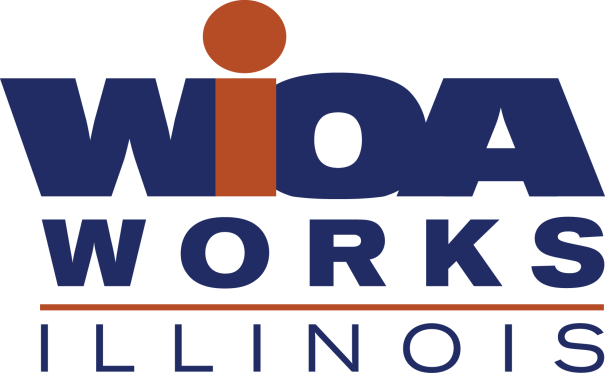 Governor’s Guidelines 
to State and Local Program Partners 

Negotiating Costs 
and Services under WIOA

December 2015
1
Webinar Overview
Background and context
Four main segments
General guidelines for negotiation of local Memoranda of Understandings (MOUs)
Guidelines for negotiation of comprehensive one-stop center infrastructure costs
Guidelines for negotiation of local one-stop delivery system costs
Guidelines for negotiation process and timing
Short presentation – Q & A after each segment
2
Background and Context
Basic purposes of Governor’s Guidelines
Fulfill WIOA requirement
Optimize service quality and value for customers
Establish ground rules for cost sharing
Webinar objectives
Provide local partner representatives the same information in a common setting
Opportunity for local partners to not only ask questions but to hear questions others are asking
Resources embedded in Guidelines
3
Guidelines for Local MOU negotiations
Basic principles for MOUs
Important tool to achieve integration of programs and services goals of WIOA
Reflect shared vision and commitments of local boards and partners
Negotiation only by individuals empowered to make commitments for a partner - financial and programmatic 
All negotiations in good faith
4
Basic Decisions Reflected in MOU
Services available in local one-stop delivery system
Locations at which services are provided
Each program partner’s methods of service delivery
Role of comprehensive one-stop center operators
Coordination of referrals
How local comprehensive one-stop center infrastructure costs and delivery system costs will be shared
5
Time for Questions of Clarification
6
Guidelines for negotiation of Comprehensive one-stop Center Infrastructure costs
Definition of infrastructure costs [(Sec. 121(h)(4)]
“…non-personnel costs that are necessary for the general operation of the one-stop center, including the rental costs of facilities, the costs of utilities and maintenance, equipment (including assessment-related products and assistive technology for individuals with disabilities), and technology to facilitate access to the one-stop center, including the centers planning and outreach activities.”
7
Two Infrastructure cost funding mechanisms
Local funding mechanism (when all partners agree)
In-kind contributions allowed
No new statutory caps on partner contributions
Possibility of sharing infrastructure costs for multiple comprehensive one-stop centers if partners agree
Increased flexibility to decide on basis of allocation
8
Two infrastructure cost funding mechanisms
State infrastructure cost funding mechanism 
(last resort only if local agreement fails)
In-kind contributions not allowed
Partner contributions subject to new statutory caps
Limited funds, in part due to these caps
Funds available for only one comprehensive one-stop center (except Chicago)
Forced partner acceptance of infrastructure cost allocation a possibility
9
Other Infrastructure cost guidelines
Local agreement is the expectation
State infrastructure funding mechanism only as a last resort
Allocation by FTEs is the preferred method of allocation of infrastructure costs
Both onsite and offsite FTEs are counted
FTEs are the only allowable basis for allocation under the State funding mechanism
Other allocation methods are possible under the local funding mechanism (consistent with new OMB Circular on “Uniform Administrative Requirements”)
10
Time for Questions of Clarification
11
Guidelines for Negotiation of local One-stop System costs
Definition of Shared System Costs
Additional, non-infrastructure costs, to which required program partners must contribute.  These shared costs may include the cost of shared services authorized for an individual participant, such as intake and assessment costs, as well as shared costs of local board functions.
12
Guidelines for Negotiating local One-stop System costs
All required partners must share in these costs
Specific costs to be shared are determined locally
In-kind contributions to shared system costs are permissible
Priority is for costs that promote integration, streamline service delivery or improve outcomes
13
Examples of Possible shared System costs
Costs to support local board functions
Salary and benefits for board staff
Board meeting costs
Errors and omissions insurance for board directors and officers
Audit costs for incorporated boards
Costs of marketing services to employers
Costs of strategic data gathering and analysis projects
14
Examples of Possible shared System costs
Costs to promote integration and streamlining
Joint training and staff development for one-stop center staff
Customer satisfaction measurement costs
Business services costs
Receptionists at service facilities
Resource room materials and staffing costs at service locations
15
Time for Questions of Clarification
16
Negotiation Process and Timeline
Local board chair appoints:
Individual to lead MOU negotiations
Private sector board member, or other impartial individual, to lead negotiations of infrastructure and shared costs
17
Negotiation Process and Timeline
MOU
Shared costs
Negotiated every 3 years
Negotiated annually
(includes one-stop center infrastructure costs)
18
Negotiation Process and Timeline
MOU
Shared costs
90-day period for negotiations
Must report at end of 90 days (March 31)
45-day remediation period by State-level team for local areas reporting no agreement reached
Use standard budget format
Budget developed in stages
Draft budget due February 28
Final budget must be included in MOU
Periodic reconciliation of allocated costs to actual costs required
19
Negotiation Process and Timeline
20
Time for Questions of Clarification
21
Wrap upWhere to go for questions
22